9th Fixed Call for Proposals under the Plan for European Cooperating States (PECS) in Cyprus
 
ESA CfP/ 5-50045 /23/NL/MH
26th October 2023
DISCLAIMER
This presentation material does not contain sufficient information to be used, in any way, in the context of the Fixed Call for Proposals (CfP) ESA CfP/ 5-50045 /23/NL/MH.


This presentation is just to help understand, in a simplified manner, some  of the Rules and Procedures associated with ESA procurements and in particular of this CfP.

Please ensure that your Proposal is compliant with the requirements contained in the ESA CfP/ 5-50045 /23/NL/MH documentation.
The objectives of PECS
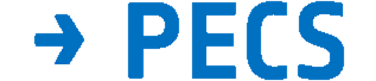 The key goals are:
To increase the national space competences in industry, academia and through education 
To enable ESA and the ECS to working together on concrete activities
To associate the ECS with ESA programmes, activities and use of ECSS via dedicated  Announcements of Opportunities
To prepare in the most efficient manner to potentially become an Associate Member
What this means:
Raise awareness and improve space related education
Spin out academic research to industry
Improve the knowledge, skills and experience in space (‘build the company CV’)
Develop products and services that can be sold on a recurring basis (build ‘sustainable’ business)
Build international cooperations, connections and supply chains
Note: PECS does this via contracts that fund mainly manpower/IPR development – it does not fund infrastructure
Overview of Cyprus PECS Results
PECS 2016-2022
1st PECS Call	28 proposals were received, 7 were approved 
	Scores range: 48 – 69, Average: 53.7, success rate: ~25%
2nd PECS Call	21 proposals were received, 9 were approved 
	Scores range: 47.5 – 69.5, Average: 57, success rate: ~43% 
3rd PECS Call	13 proposals were received, 7 were approved 
	Scores range: 49 – 73.5, Average: 57.4, success rate: ~54% 
4th  PECS Call	30 proposals were received, 9 were approved 
	Scores range: 56.5 – 71.5, Average: 62.2, success rate: ~30% 
5th  PECS Call	24 proposals were received, 8 were approved 
	Scores range: 60.75 – 66.0, Average: 61.7,  success rate: ~33%
6th PECS Call    2 proposals were received, 2 were approved
	 success rate: 100%
PECS+ 2022-2027
7th  PECS Call   24 proposals were received, 9 were approved 
	     Scores range: 49.75– 76.25, Average: 65.25,  success rate: ~37.5%

8th  PECS Call  20 proposals were received, 7 were approved 
	     Scores range: 48.25– 74.25, Average: 57.07,  success rate: ~35%
Briefing for 9th PECS Call for Proposals in Cyprus
ESA tools – basics of ESA procurement 
Ninth Call Overview
How to write good technical requirement in space projects
How to handle the negotiation phase
Face-to-face meetings
ESA Tools – Basics of ESA procurement
ESA Tools – Basics of ESA procurement
https://doing-business.sso.esa.int/
Portal for access to the entire esa-star toolset, including associated ESA corporate applications like esa-p
All applications are connected, making it easier for users to access the systems and retrieve information
Optimised and supported for use with the Google Chrome browser
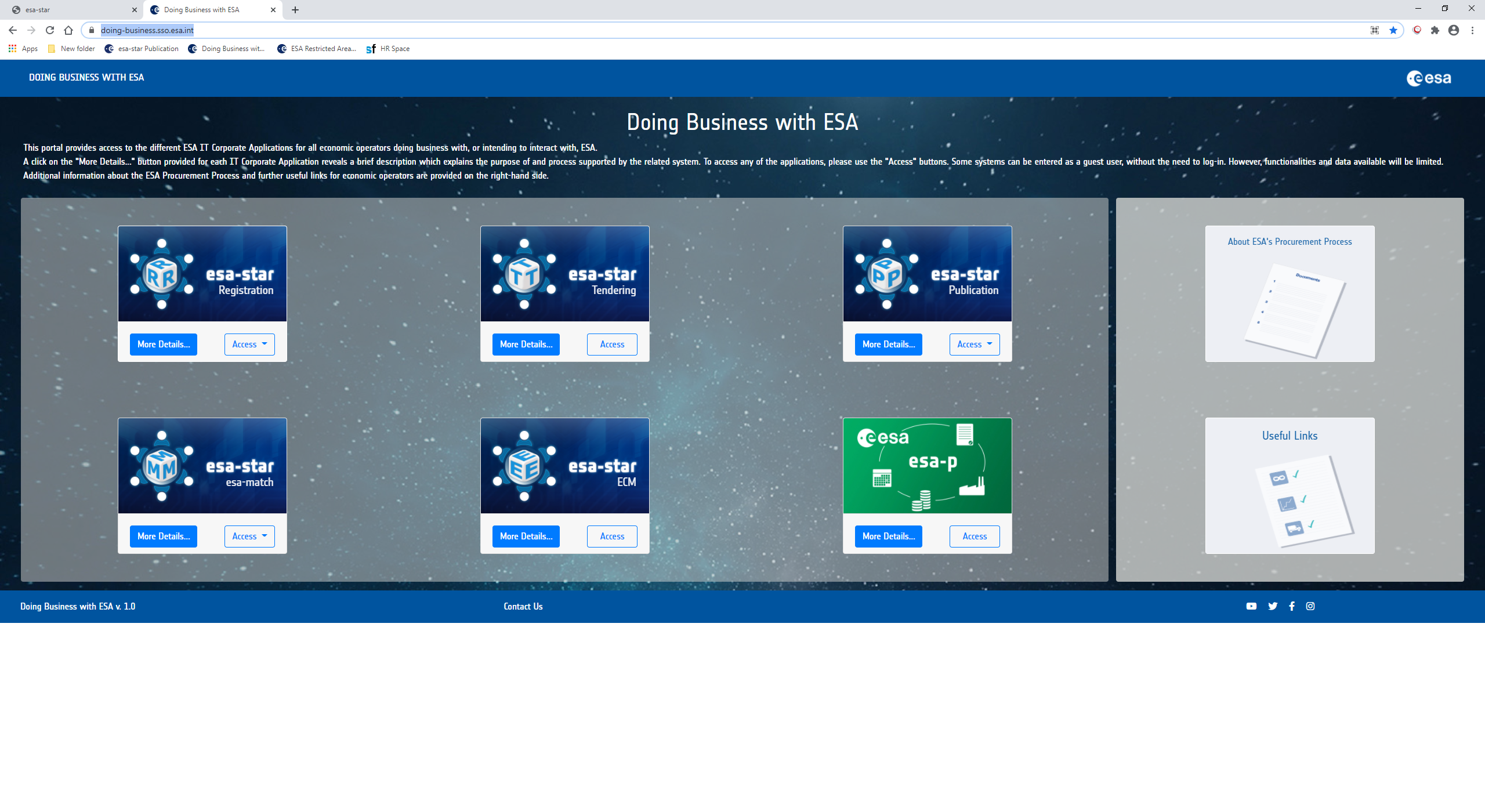 ESA Tools – Basics of ESA procurement
esa-star Registration
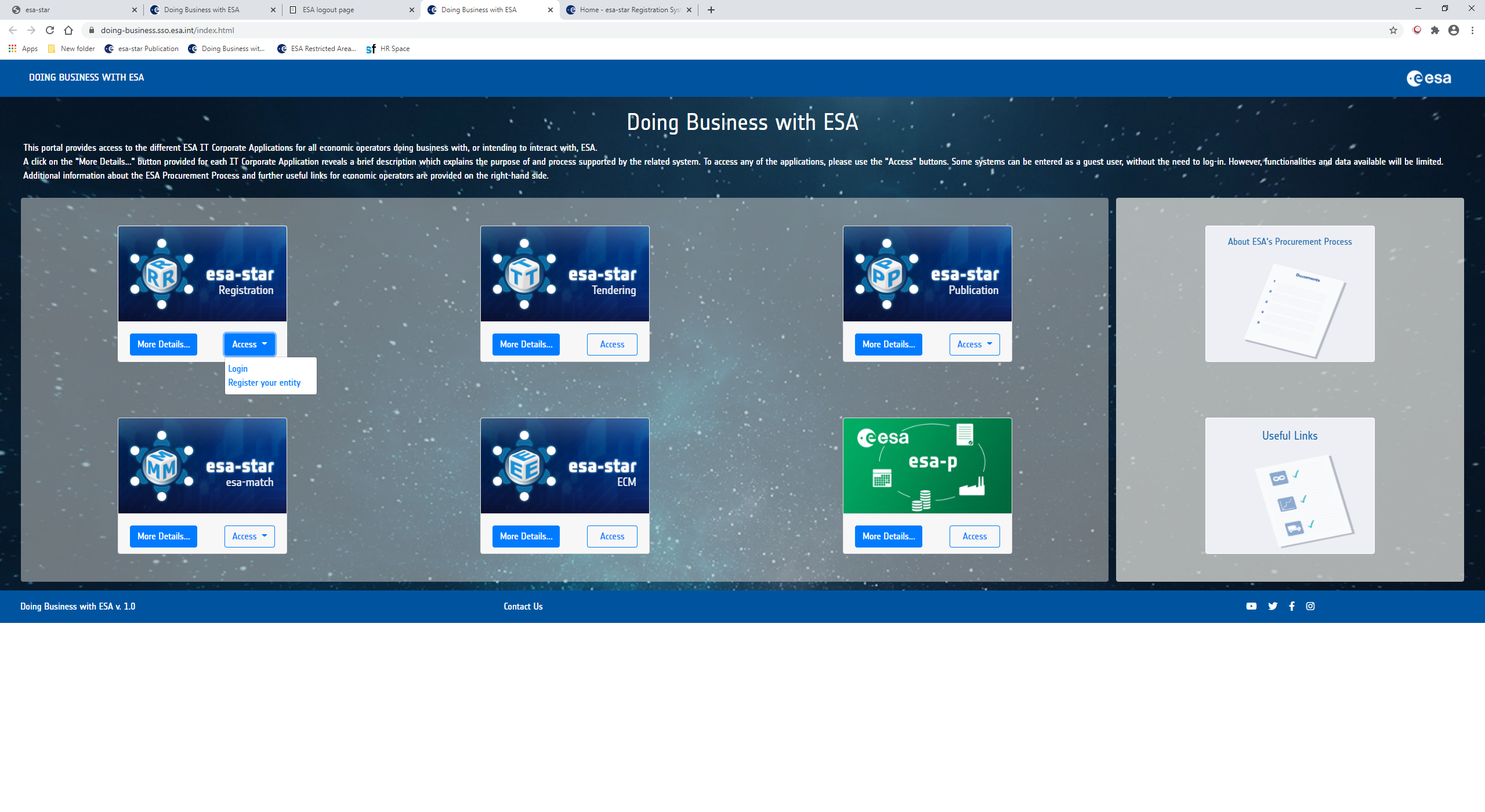 Register in esa-star Registration
ESA Tools – Basics of ESA procurement
esa-star Publication
EMITS
replacement
Access Tenders and 
ESA procurement related news
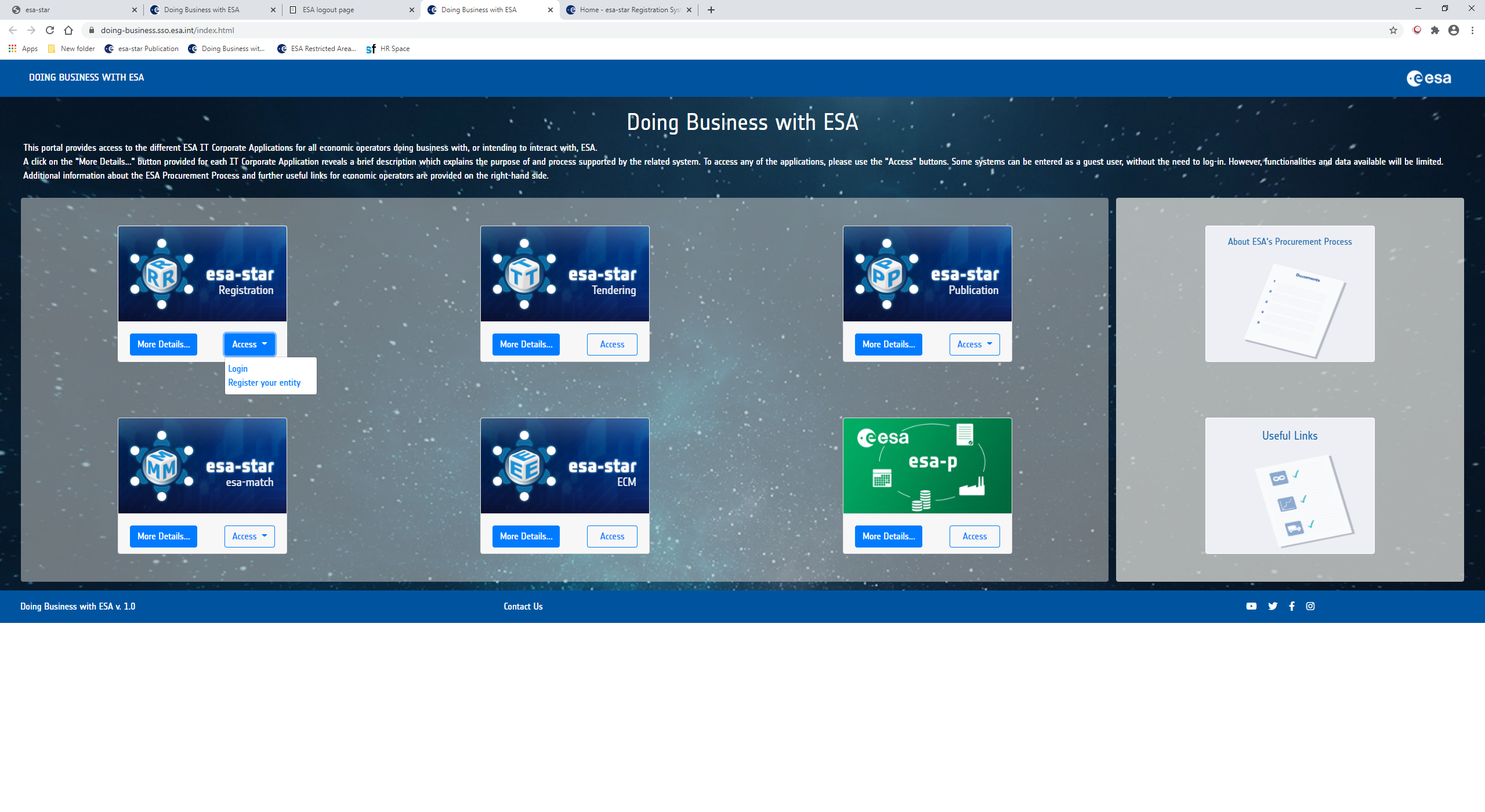 ESA Tools – Basics of ESA procurement
esa-star ESA Match
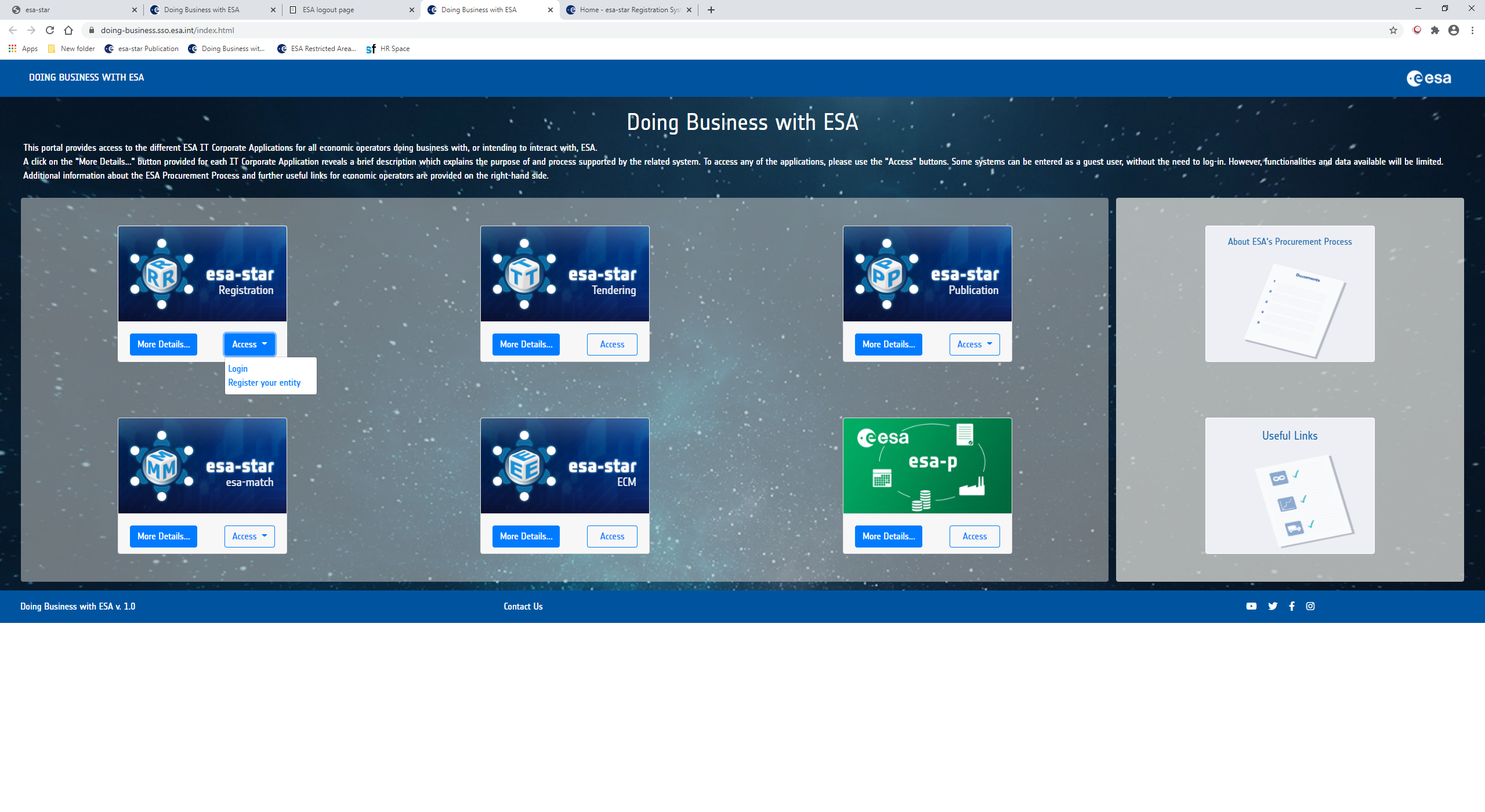 Network, find partners, advertise
ESA Tools – Basics of ESA procurement
esa-star Tendering
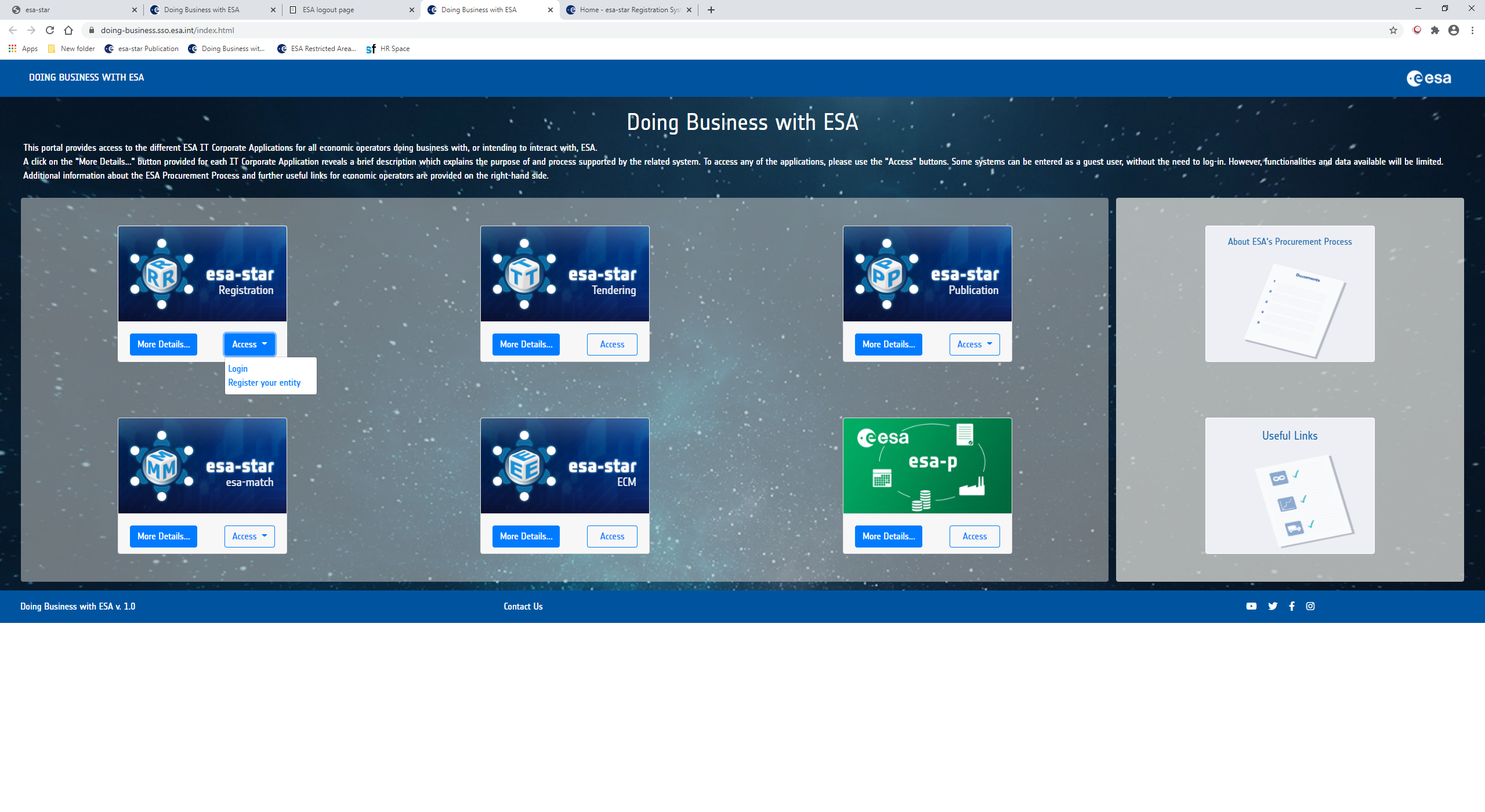 Submit your proposal
ESA Tools – Basics of ESA procurement
Main tools supporting the procurement process: ESA-STAR 
ESA’s online System for Registration of Entities, Publication of Tenders and Tendering
EMITS 
replacement
ESA-Star Publication
ESA-Star Registration
ESA-MATCH
ESA-Star Tendering
Tenders and ESA procurement related news
Matching capabilities
Submit your clarification requests
Entities registration
Regular update of data provided by the registered entities
Find entities for collaboration
Submit your proposal
Participation to Tender Actions / Creation of bidder restricted area
ESA Tools – Basics of ESA procurement
ESA-STAR Registration (https://esastar-emr.sso.esa.int/)
Registration on ESA-STAR is a pre-requisite to do business with ESA

ESA-STAR Publication (http://doing-business.sso.esa.int)
All Tender related documents can be found in esa-star Publication. Here you request the system to create a Bidder Restricted Area in ESA-STAR Tendering

ESA-STAR Tendering (http://doing-business.sso.esa.int)
In the Bidder Restricted Area, you can request for clarifications and submit the proposal

ESA-MATCH (https://esastar-esamatch.sso.esa.int/)
Competences & Capabilities, find suitable tenders and entities for collaboration
Instruction video
http://www.esa.int/spaceinvideos/Videos/2016/03/Bidder_Restricted_Area_creation_and_structure
CfP Package for 9th Fixed Call for Proposals 
under the Plan for European Cooperating States (PECS) in Cyprus
CfP Package – Call overview
CfP Reference: 
ESA CfP/ 5-50045 /23/NL/MH
CfP Cover Letter
CfP to be published on 01 November 2023

Submission Deadline on 06 December 2023 at 13:00 (CET)

Maximum budget: 1.500.000 Euros 

First contracts: Q2 2024
Appendix 1
Draft Contract
Appendix 2
CfP Tendering Conditions
Appendix 3
Proposal Template
CfP Package – Cover Letter
The Cover Letter contains a number of essential features regarding the CfP e.g.:
Submission deadlines for evaluation
 All programmatic and price constraints
 Description of the process of evaluation and selection
 Evaluation criteria and weighting factors.​
 Instructions and restrictions for proposals submission
Read the Cover Letter carefully and ensure to be compliant
Read the Cover Letter carefully and be sure to comply
CfP Package – Cover Letter
The Cover Letter indicates the formal conditions of submission, i.e. the exact duration of the tendering period and the exact date (06 December 2023) and time (13:00 CET) by which proposals must be submitted.








To be found on
ESA-star Tendering (https://esastar.sso.esa.int/)
The CfP is expected to be published on
01 November 2023
CfP Package – Activity types
a. Research and Development Activities (including Technology Demonstrations, Industrial Processes and their qualification/certification) leading to products (hardware or software) or generic technologies with the potential for re-use. Involvement of a customer and industry capable to deliver a final product as a recurring commercial service is considered essential. The start TRL shall be at least 3, end TRL shall be at least 5. 

b. Space (downstream) Applications. Products and services making use of ESA/ European space infrastructure that is already existing or scheduled for operation in the near term. Involvement of a customer and industry capable to deliver a final product as a recurring commercial service is considered essential. The start TRL shall be at least 4.
CfP Package – Activity types
c. Preparatory activities: Feasibility studies, de-risking activities and simple breadboard activities (e.g. feasibility studies, market surveys, user requirements definition and breadboard demonstrators) aimed at supporting national competitiveness and related to ESA programs to which Cyprus may subscribe in the future or the initial steps of a product development for Space with potential for use on ESA missions. End TRL shall be at least 3. 

d. Space science activities. Supporting the involvement of Cypriot researchers leading to potential of future involvement in ESA science mission core team and publication of peer reviewed scientific papers. Involvement of a non-Cypriot partner from an ESA Member State is considered essential.

e. Education activities: To develop university courses and curricula about space technology and its practical application.
CfP Package – Activity types
Each Activity Type has its own requirements, constraints and financial ceiling:

Type a - a price not higher than Euro 400.000 for hardware development activities,  	    
      a price not higher than Euro 250.000 for all other activities; 
Type b - a price not higher than Euro 200.000;
Type c - a price not higher than Euro 100.000;
Type d - a price not higher than Euro 50.000;
Type e - a price not higher than Euro 50.000.
Details on the activity types are given in the Cover Letter
Using PECS wisely for product or service development - example
CfP Package – Key Programmatic Notes
The Call is addressed only to Cypriot entities (Tasks for non-Cypriot entities in other ESA Members, while welcome, shall not exceed 20% of the  price, must be fully justified and cannot consist of any core activities)
No duplication of ongoing and intended activities in ESA (see Appendix 4)
The proposed activity shall have potential for further use or development in ESA activities (development of space-related capabilities, creation of relations with space firms in ESA Members States, involvement of end-customers for future use)
The proposed activities shall lead to potential cross-sectorial products / services, increase the competiveness and bring long-term benefits to Cypriot industry, foster the economic growth or provide societal benefits to the Country.
CfP Package – Key Programmatic Notes
The ceiling price is a maximum limit, not a target price nor an indication of the amount expected. All the costs must be justified as needed to achieve the objective.
Involvement of industry and/or an end-customer in a meaningful way is required or strongly encouraged.
Number of proposals for submission per Tenderer
The number of proposals per Tenderer as prime contractor is restricted to a maximum of 2 (two) independent and unrelated proposals.  
The number of proposals per Tenderer as sub-contractor is restricted to a maximum of 2 (two) independent and unrelated proposals.  
CubeSat / NanoSat: Proposals for studies leading to the development of a national satellite (CubeSat)  are considered out of scope of this CfP, as such studies shall be instigated by the government of Cyprus.
The Tender Evaluation
The Tender Evaluation
After the announced submission deadlines, there is a formal opening (Tender Opening Board) of the proposals that have been submitted. The compliant proposals will be accepted for evaluation by the Tender Evaluation Board (TEB). Non-compliant cover letters will be rejected and not evaluated.

TEB is composed of ESA staff supported also by ESA experts in the specific area of the proposal.

Statement of Non-Disclosure and Non-Interest Form signed by all TEB members.

The TEB members independently assess proposals, then the board convenes to discuss comments and mark the proposals. A TEB report is written containing all details of the collective evaluation.
The Tender Evaluation – Evaluation Criteria and Weighting Factors​
The Tender Evaluation – Programmatic Review
Only proposals with an overall weighted mark 
equal to or above sixty [60] for activity types A and B, and 
equal to or above fifty-five [55] for activity types C, D and E 
     will be recommended to the Deputy Ministry of Research, Innovation and Digital Policy for      
     programmatic review and endorsement.
Takes into account the TEB report containing the technical evaluation, marks, ranking and recommendations;
Considers the available budget, the programmatic priorities and national interests;
Recommends activities for implementation (subject to final approval by ESA programme boards);
This meeting is planned in January 2024.
Debriefing
Debriefing – unsuccessful proposals
The contact person of the Prime Contractor mentioned in the proposal (see point 7 in the Cover Letter of the Proposal Template) will be informed in writing of the result of the Tender after a decision has been taken. If the proposal has been unsuccessful, the Tenderer may request the nominated the Agency’s Contracts Officer to advise him of the reasons why the proposal has not been retained in a verbal debriefing. Any information will be limited to the Tenderer’s own proposal.
Important
Ask for a debriefing! It is the best way of learning why your proposal was not recommended and what you need to improve!

Suggestion
Even if your proposal was recommended, ask for a debriefing during the negotiation.
Sources of help
Sources of help
These other sources of information and help will be made available to you:
PECS 9th Call Presentation
CY9_Briefing_Presentation.pdf

Example Proposal (NB! DO NOT COPY THE TEMPLATE OR CONTENTS)
PECS_Example_Proposal.pdf 

Basics of ESA Procurement Handbook - (How to use ESA IT systems)

Proposal Submission Checklist - (Have you done everything?)
PECS_PROPOSAL SUBMISSION HIGH LEVEL CHECKLIST.pdf
Questions/ Clarifications?
Please email, before 01 November 2023:
Jennifer.Ngo-Anh@esa.int
Stephen.Airey@esa.int
with title: “CY9 Call Question”


After the Tender Opening
esa star